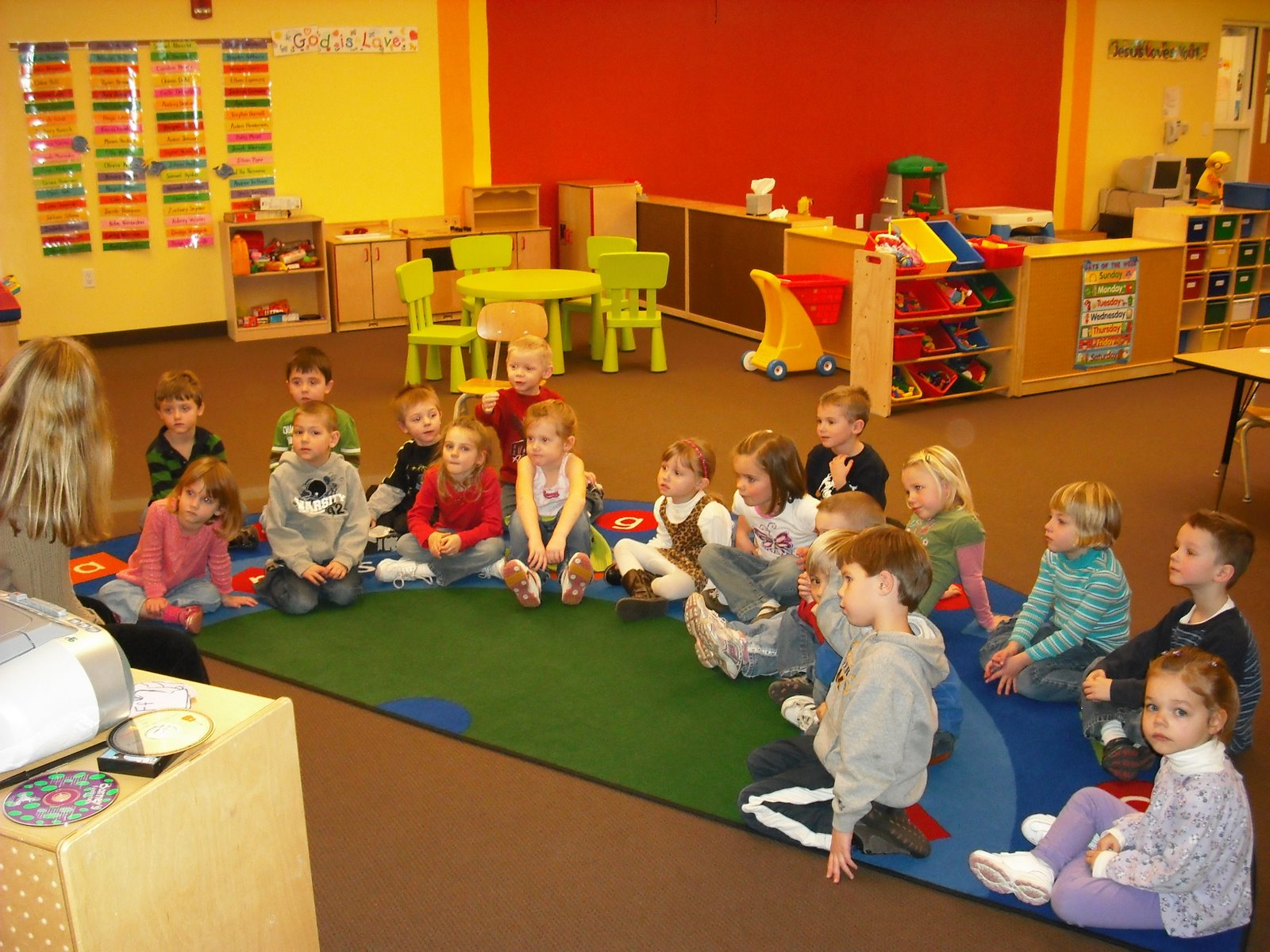 Programos „Zipio draugai“ poveikis kuriant saugią emocinę aplinką ugdymo įstaigoje
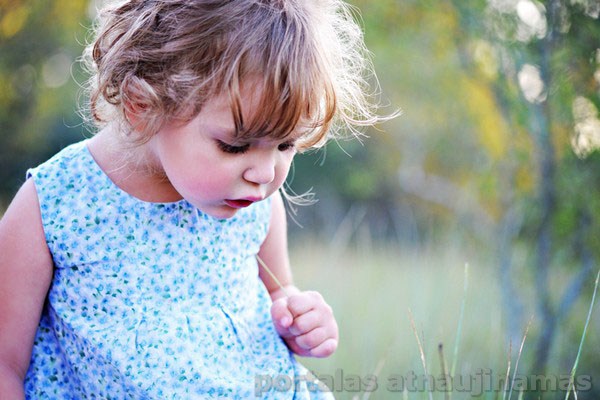 O.Monkevičienė
Lietuvos edukologijos universitetas
Tyrimo tikslas – atskleisti programos “Zipio draugai” poveikį  visai ugdymo įstaigai ir vietos bendruomenei

Tiriamieji -  232 programos “Zipio draugai” pedagogai
Tyrimo metodas – internetinė apklausa
Programos poveikis pedagogui>
Tikėjimas programa<
Pedagogų tikėjimas programa “Zipio draugai”>
Kokį poveikį "Zipio draugų" programa  turėjo ją įgyvendinantiems pedagogams: >
Kur dar, be tiesioginio programos įgyvendinimo, pedagogai pritaikė įgytus gebėjimus: >
Kur dar, be tiesioginio programos įgyvendinimo, pedagogai pritaikė įgytus gebėjimus: >
Kur dar, be tiesioginio programos įgyvendinimo, pedagogai pritaikė įgytus gebėjimus: >
Programos poveikis vaikų grupės mikroklimatui>
Kokį poveikį "Zipio draugų" programa  turėjo vaikų grupės mikroklimatui:>
Programos poveikis visai ugdymo įstaigai>
Kokį poveikį "Zipio draugų" programa  turėjo kitiems įstaigos pedagogams:>
Kokį poveikį "Zipio draugų" programa  turėjo tėvams:>
Kokį poveikį "Zipio draugų" programa  turėjo įstaigos mikroklimatui:>
Kokį poveikį "Zipio draugų" programa  turėjo regiono bendruomenei:>